Dolphin House
Outdoor Education
Centre
We have been offering memorable outdoor experiences for over 20 years, giving young people the opportunity to develop a wide range of skills through taking part in outdoor activities.
14 miles/27 minutes south of Ayr
Most activities on site
Based in Culzean Castle grounds
Culzean Castle
Boathouse
Bunkhouse
Dolphin House
Bathhouse
Aims and
Objectives
CfE
Growth
Curriculum Mapping
Personal Development
Encourage independence and self reliance
Build confidence
Learn new skills
Develop positive attitudes through co-operative learning
We support schools to develop experiences and outcomes, incorporating the Curriculum for Excellence into every activity. Details can be found on our website.
Transferable
Fun!
Life Skills Development
Enjoyable experiences
Support families to develop skills for life
Foster a positive approach to healthy living
Promote the concept of sustainability
Encourage curiosity and excitement through outdoor experiences
Create unique memories
Fully wheelchair accessible
Home away from home
The
Bunkhouse
Our bunkhouse sleeps 32 people and has had major updates in the past two years, with brand new flooring, heaters, storage space and beds in every room.
The
Dorms
Social
Rooms
Dolphin
House
Built in 1775 as a laundry house for Culzean Castle, it was later converted to an Outdoor Education Centre in 2001.
Main
Room
Class
Room
Dining
Room
Disco
Room
Kitchen
Breakfast, lunch and evening meals are all prepared fresh daily by our experienced catering team.

Packed lunches will be provided when away 
on hill walks.
What To Bring
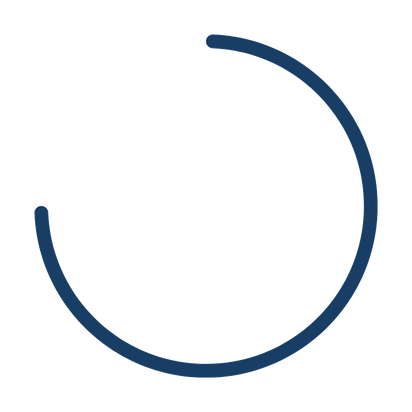 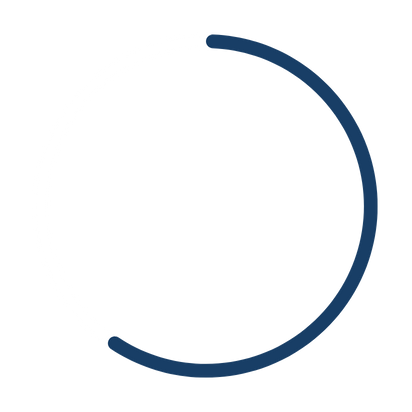 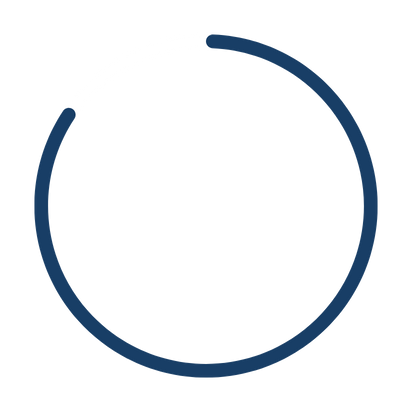 Kit List
Old Clothes
Bag
A bag you can carry, remember it’s only a few nights!
Bring old clothes and trainers that you’re happy to get muddy and wet
Your school will be sent a kit list of what to bring
Activities
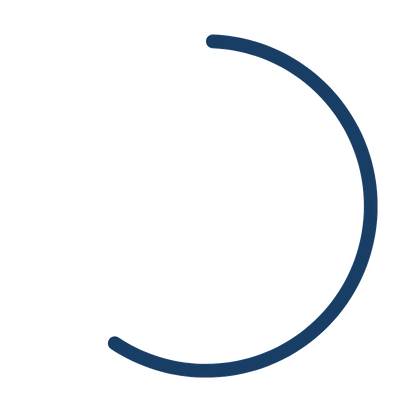 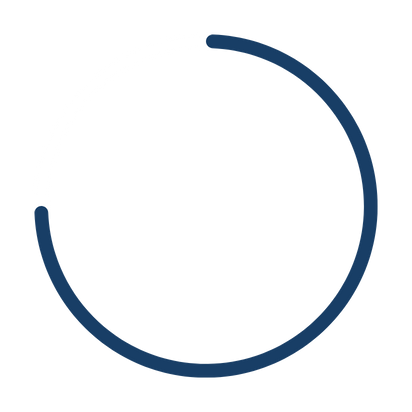 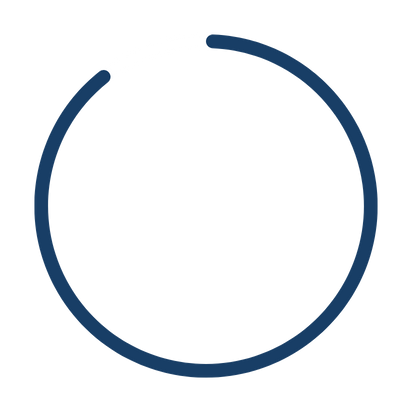 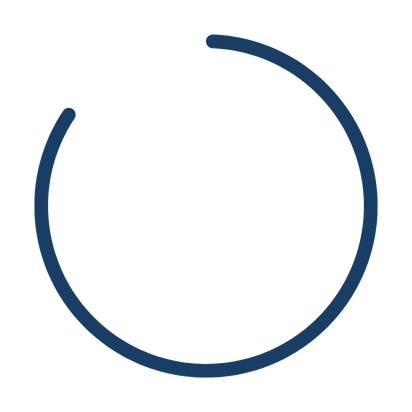 Risk Assessed
Qualified Instructors
Seasonal
Equipment
All activities are inspected by an independent technical advisor (TA) and each activity has an in-depth risk assessment
Activities are delivered by instructors who are trained and assessed for each activity by either National Governing Body (NGB) or Site Specific by TA
All equipment needed will be supplied by Dolphin House and is frequently checked as per manufacturers recommendations
Some activities are seasonal and weather dependant
Abseiling
Our venue is a small secluded crag into a small cave entrance, right on our doorstep
Archery
Archery happens in the Castle’s Boathouse, away from members of the public.
Biking
There are various routes around the park suitable for riders of all fitness levels and abilities.

Routes can be on smooth level terrain or there are some small hill sections around the park away from walkers.
Caving
We explore the cave systems found underneath the castle, these are locked and out of bounds to the public.
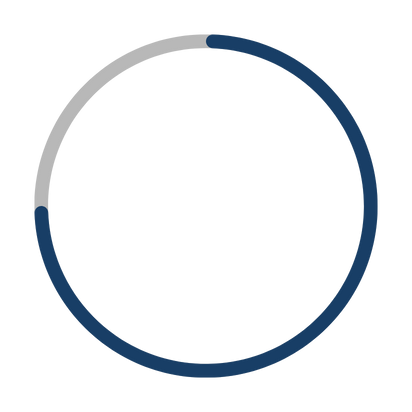 Coasteering
Coasteering is the journey from land to sea and back, exploring the coastline. Right on our door step!
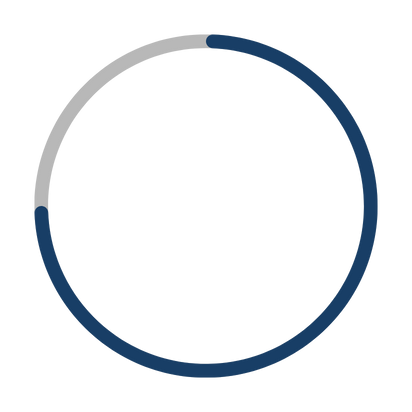 Gorge Walking
Gorge walking is travelling in streams or small rivers through valleys.
Hill Walking
Hill walking is one of the few activities we conduct outside of the country park.

Participants are bused to and from Dolphin House to the venue.
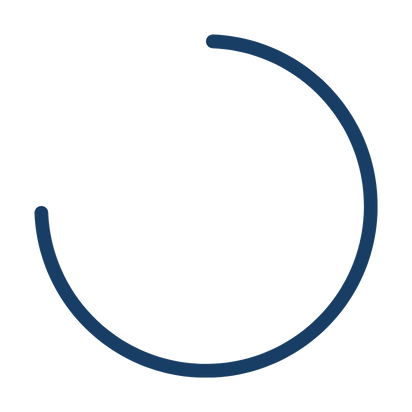 Paddlesports
We use a mix of canoes, kayaks and paddleboards at a variety of venues across Ayrshire.
Rock Pooling
At low tide the rock pools on our doorstep are home to a variety of marine life.
Team Building
We have a range of team building challenges to encourage participants to work together
Evening
Activities
We have a range of evening activies after dinner time. These can include a night walk, a bonfire, arts and crafts, a quiz night, beach yoga, and more!
Fully Inclusive
Far more than just activities
Any Questions?
Contact Us
Website: www.thedolphinhouse.co.uk
Email: dolphinhouse@south-ayrshire.gov.uk
Twitter: @DolphinHouseSAC
Instagram: @DolphinHouse_SA 
Facebook: Dolphin House Outdoor Education